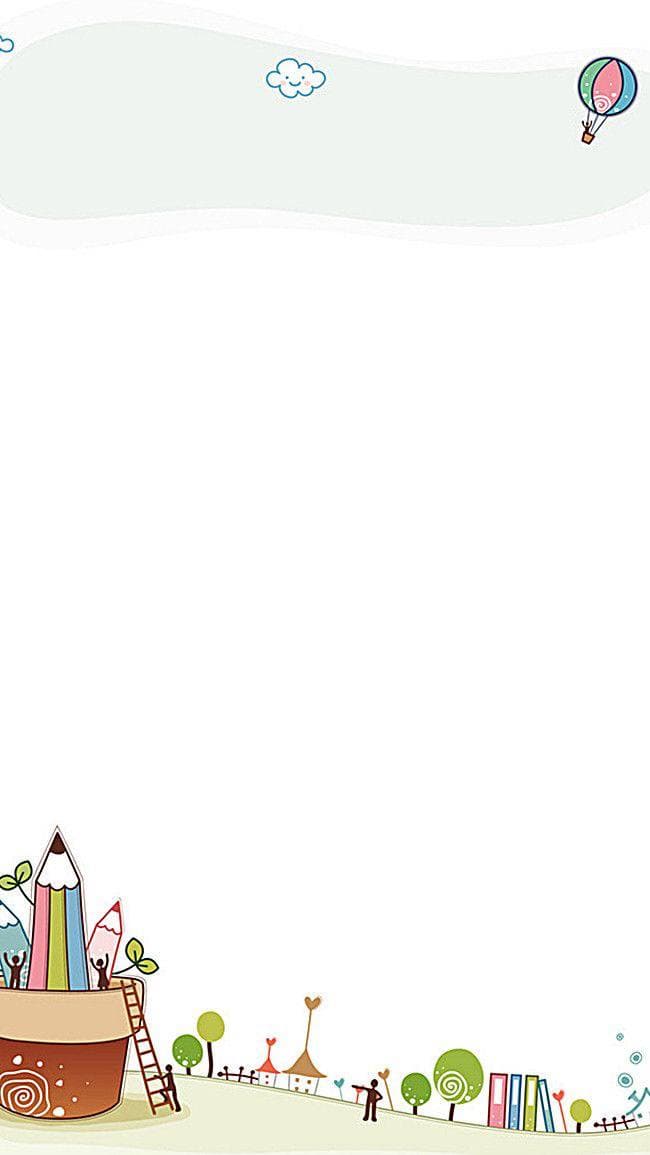 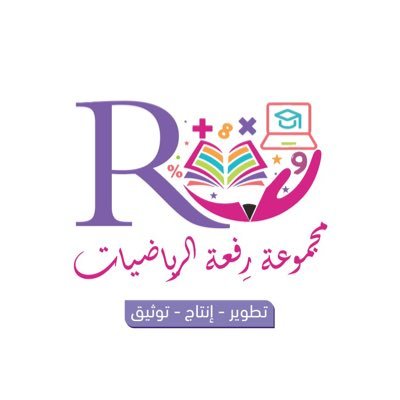 4 - 5
أحل المسألة
أرسم صورة
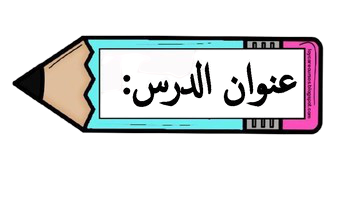 أ.أحـمـد الأحـمـدي  @ahmad9963
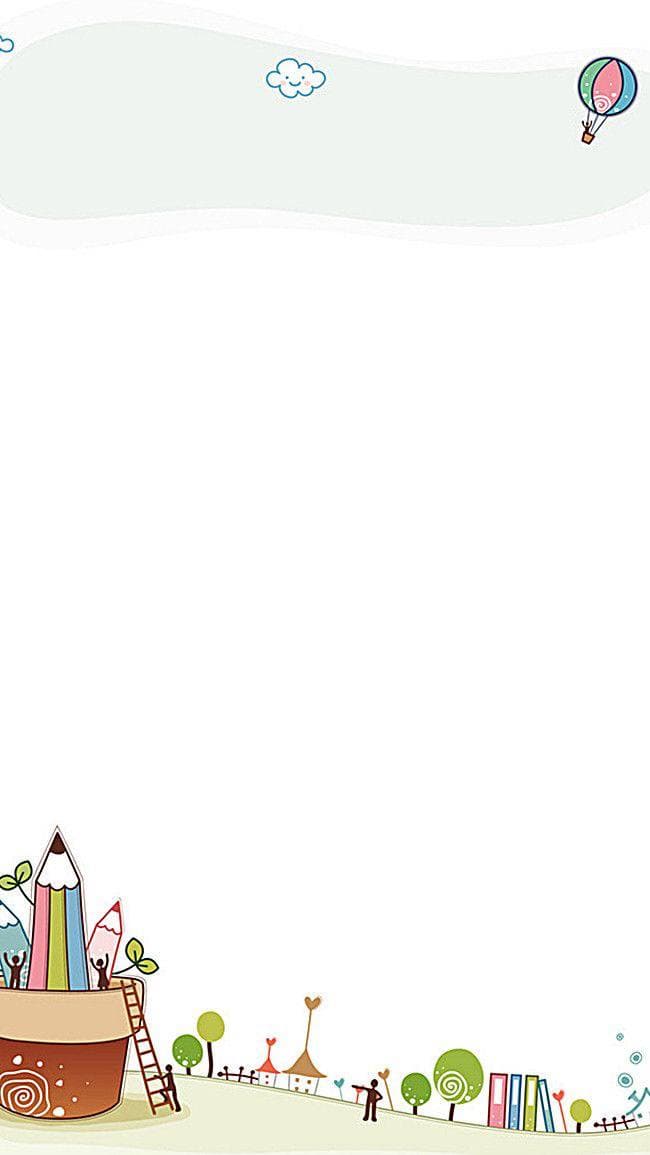 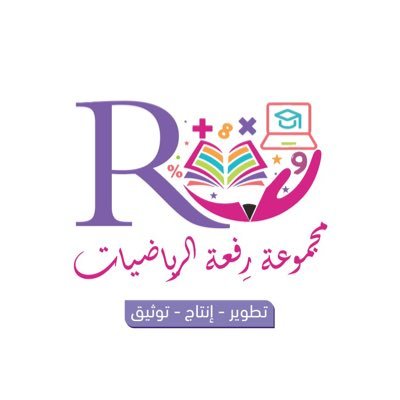 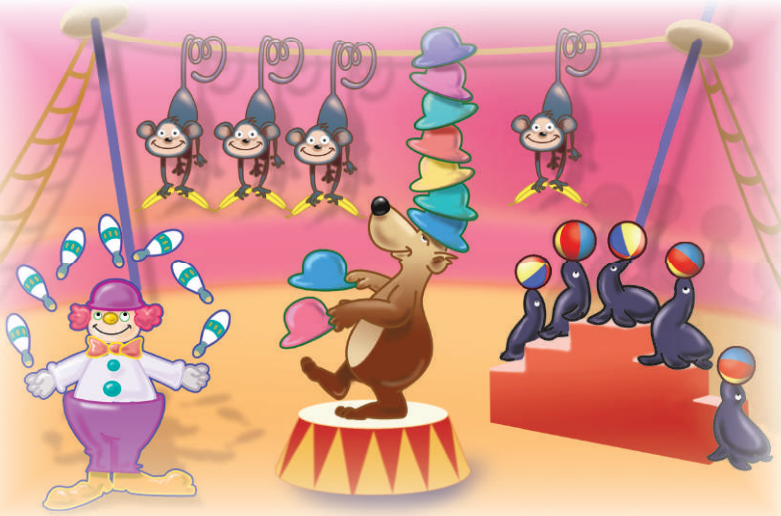 فكرة الدرس

أحل المسألة على الأعداد من 6 إلى 10 مستعملا رسم صورة
أ.أحـمـد الأحـمـدي  @ahmad9963
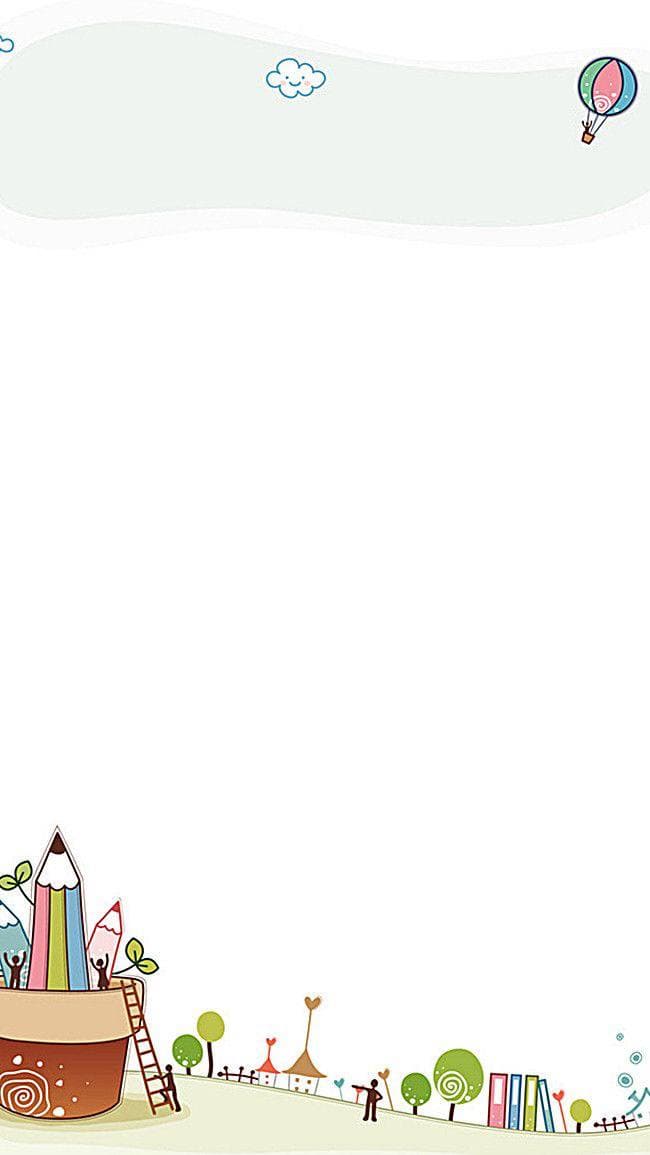 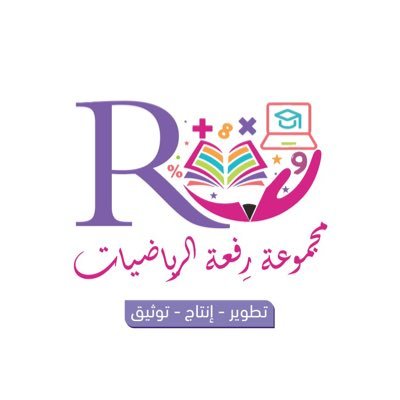 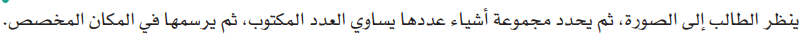 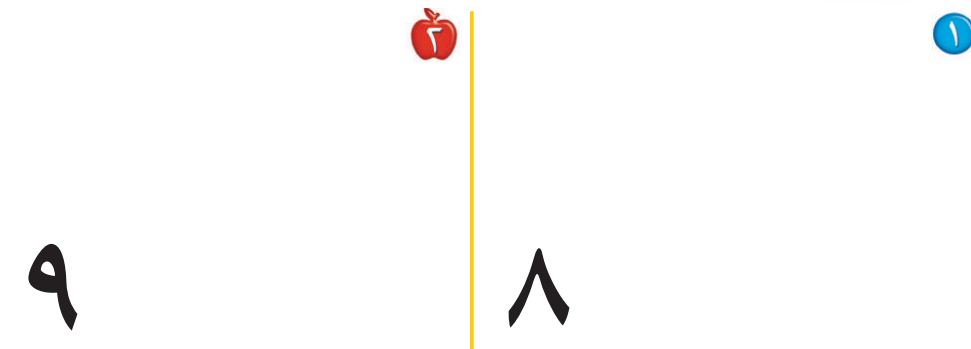 أ.أحـمـد الأحـمـدي  @ahmad9963
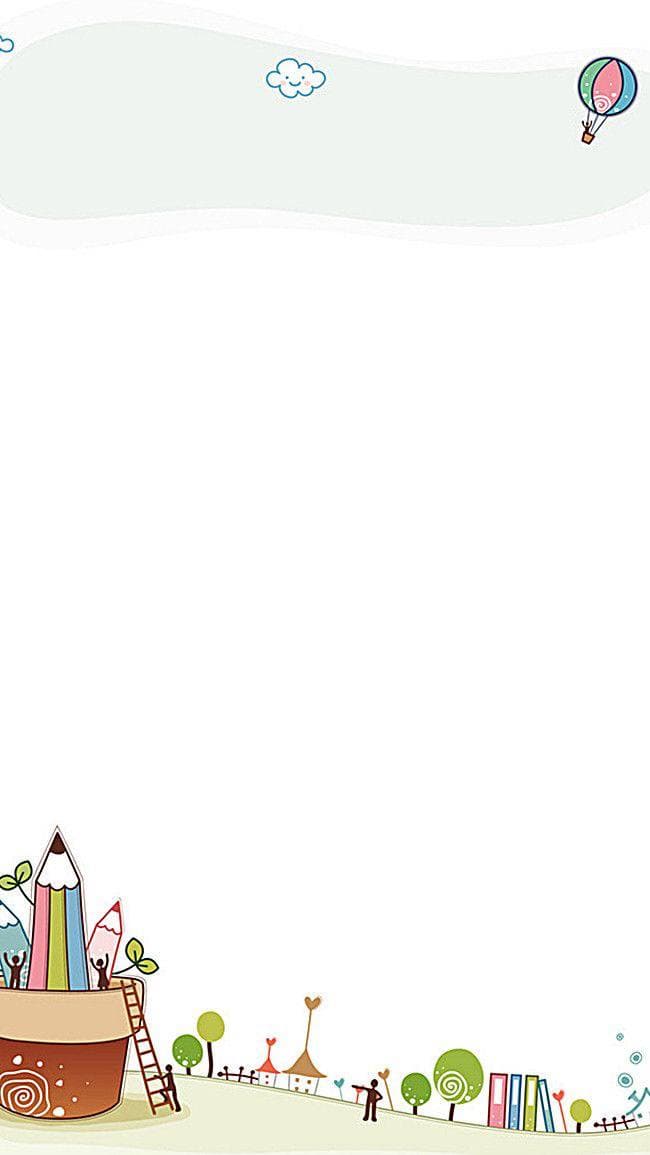 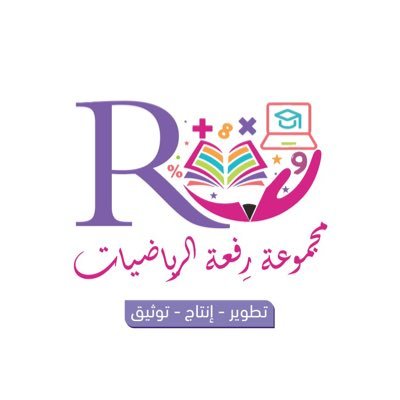 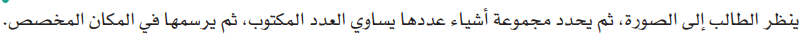 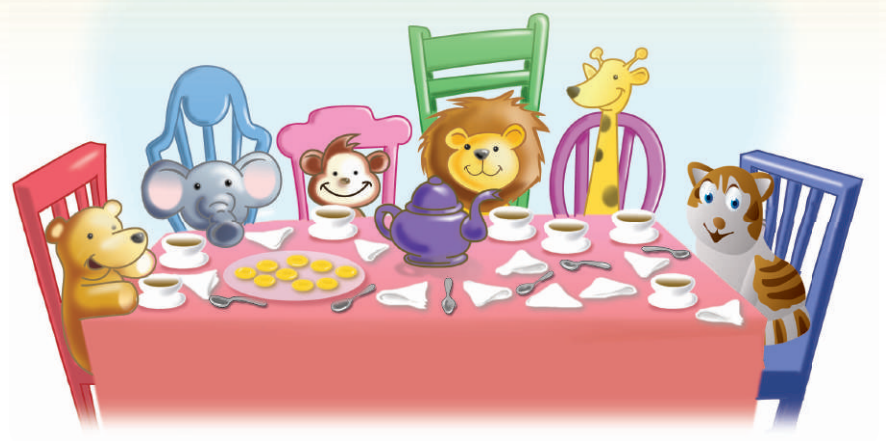 أ.أحـمـد الأحـمـدي  @ahmad9963
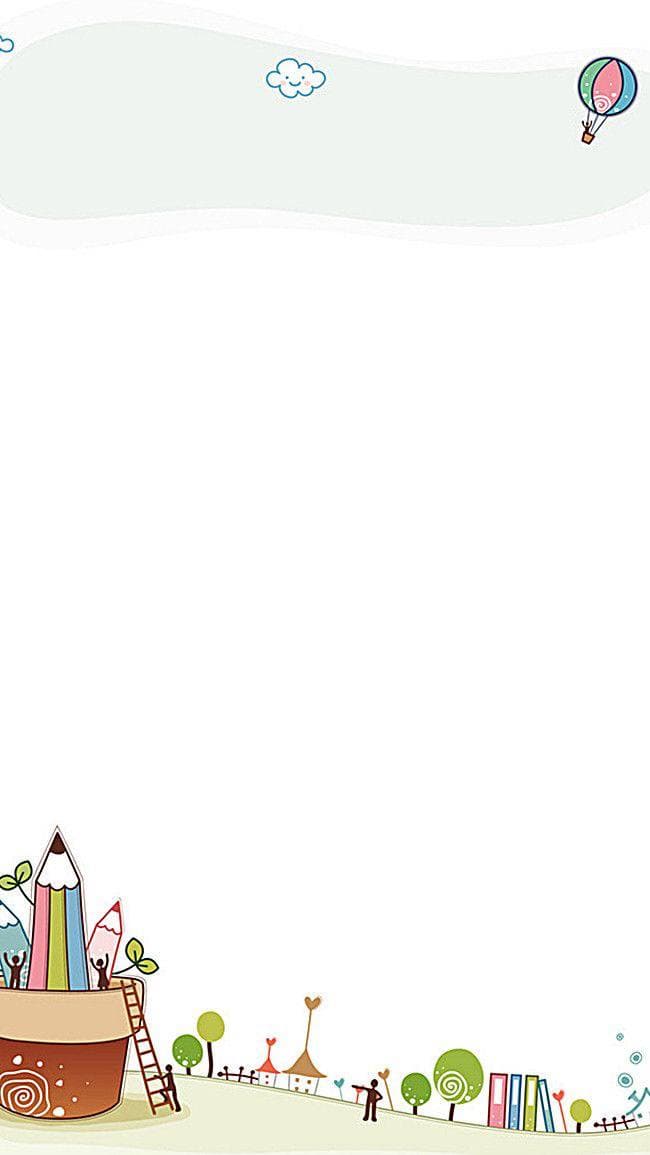 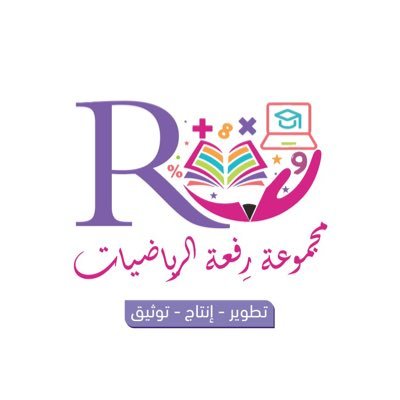 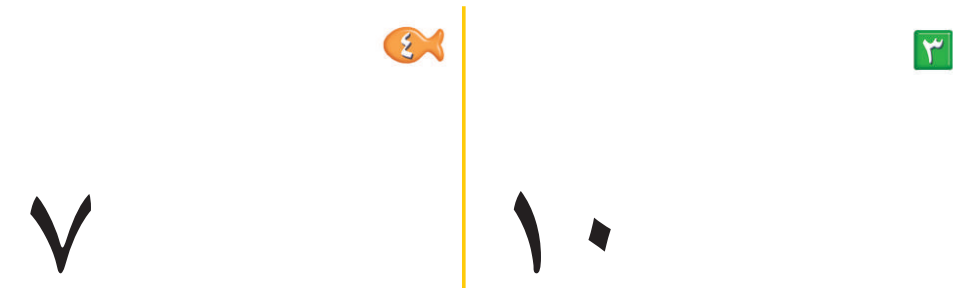 أ.أحـمـد الأحـمـدي  @ahmad9963
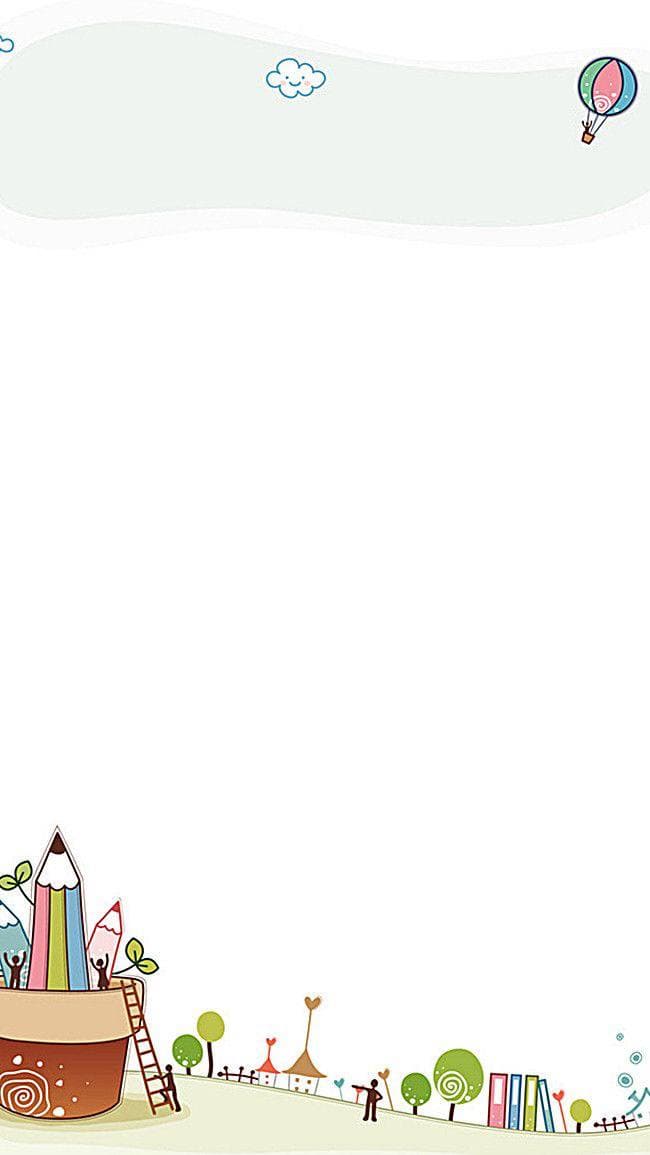 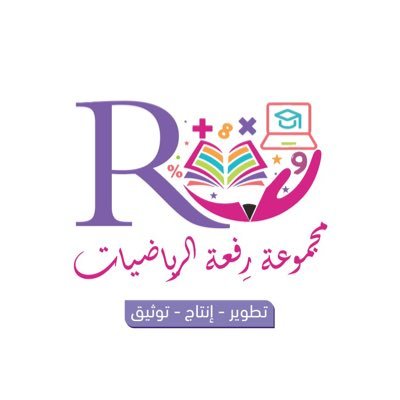 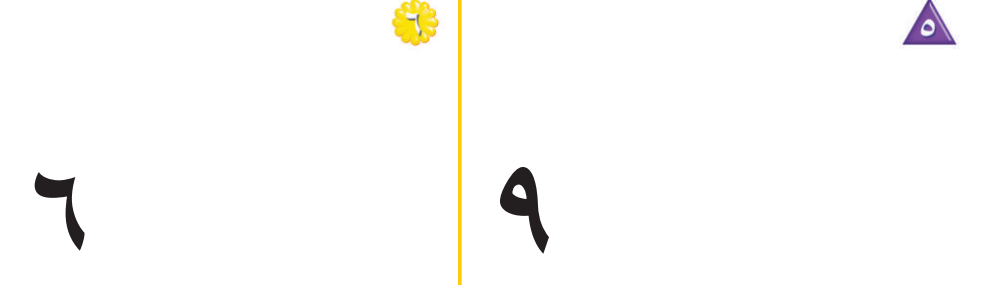 أ.أحـمـد الأحـمـدي  @ahmad9963